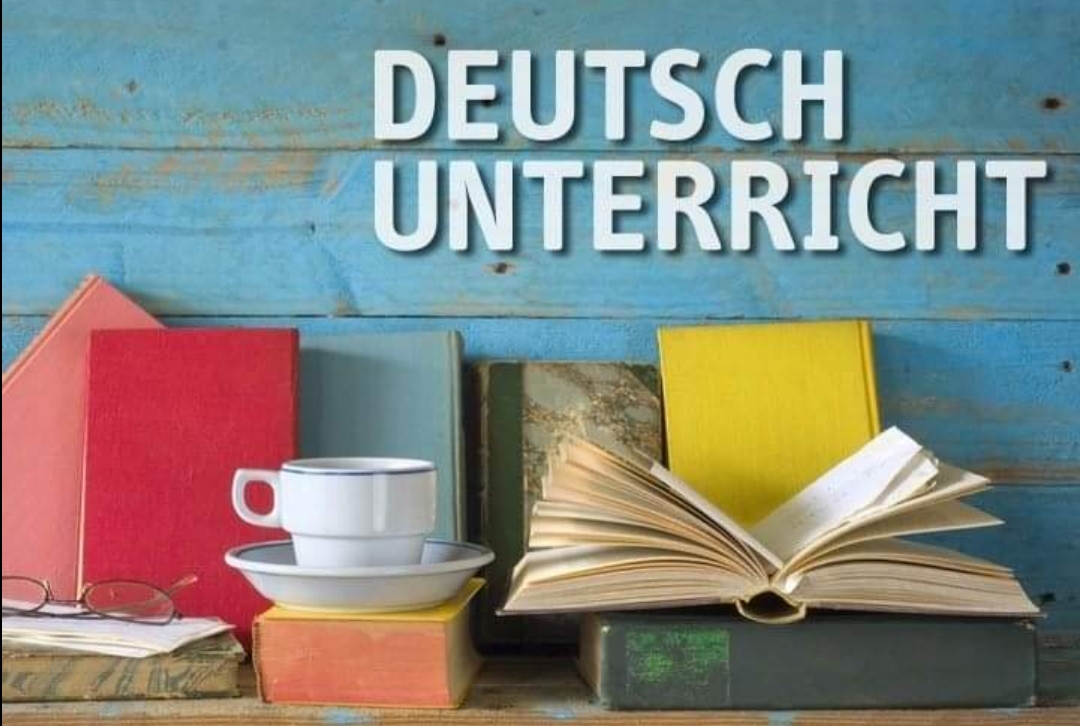 Die Hausaufgabe überprüfen
Der Wecker
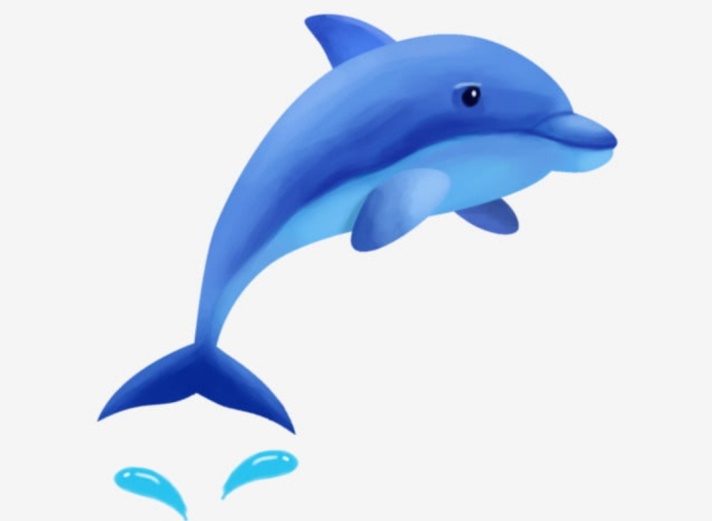 Der Wall
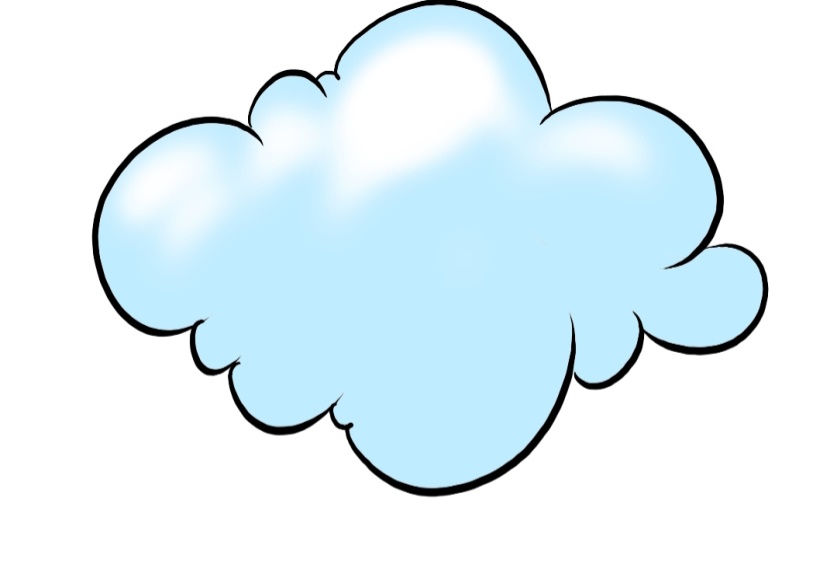 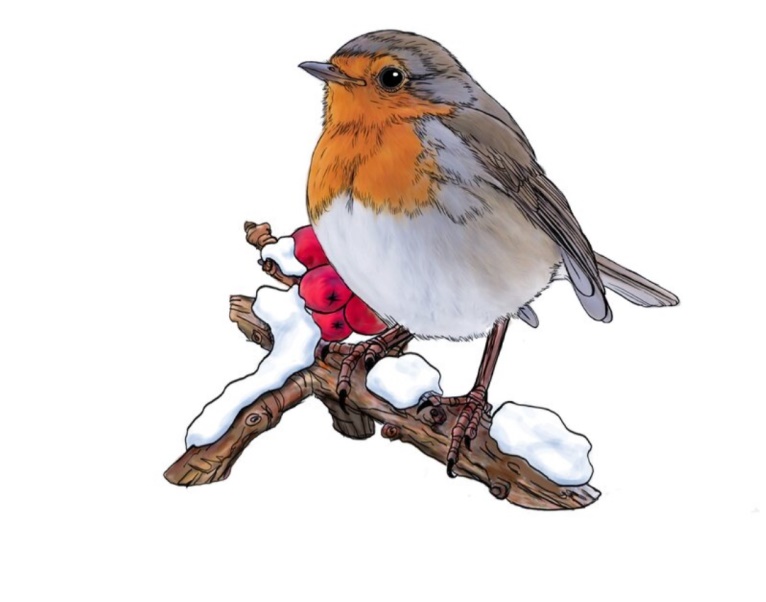 Der Vogel
Der Wolke
Lektion 1. Mein ABC
Stunde 11. Die Buchstaben Yy, Zz, ß
Buchstaben Yy, Zz, ß lesen und schreiben lernen
Neue Wörter mit diesem Buchstaben lernen 
Übungen machen
Ein Lied hören und tanzen
Die Hausaufgabe
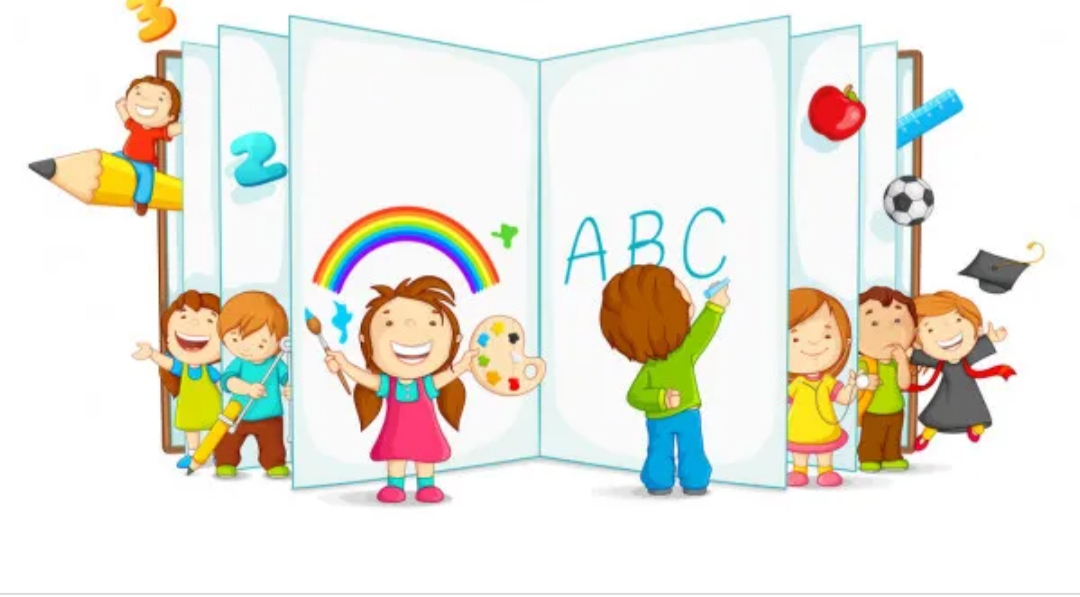 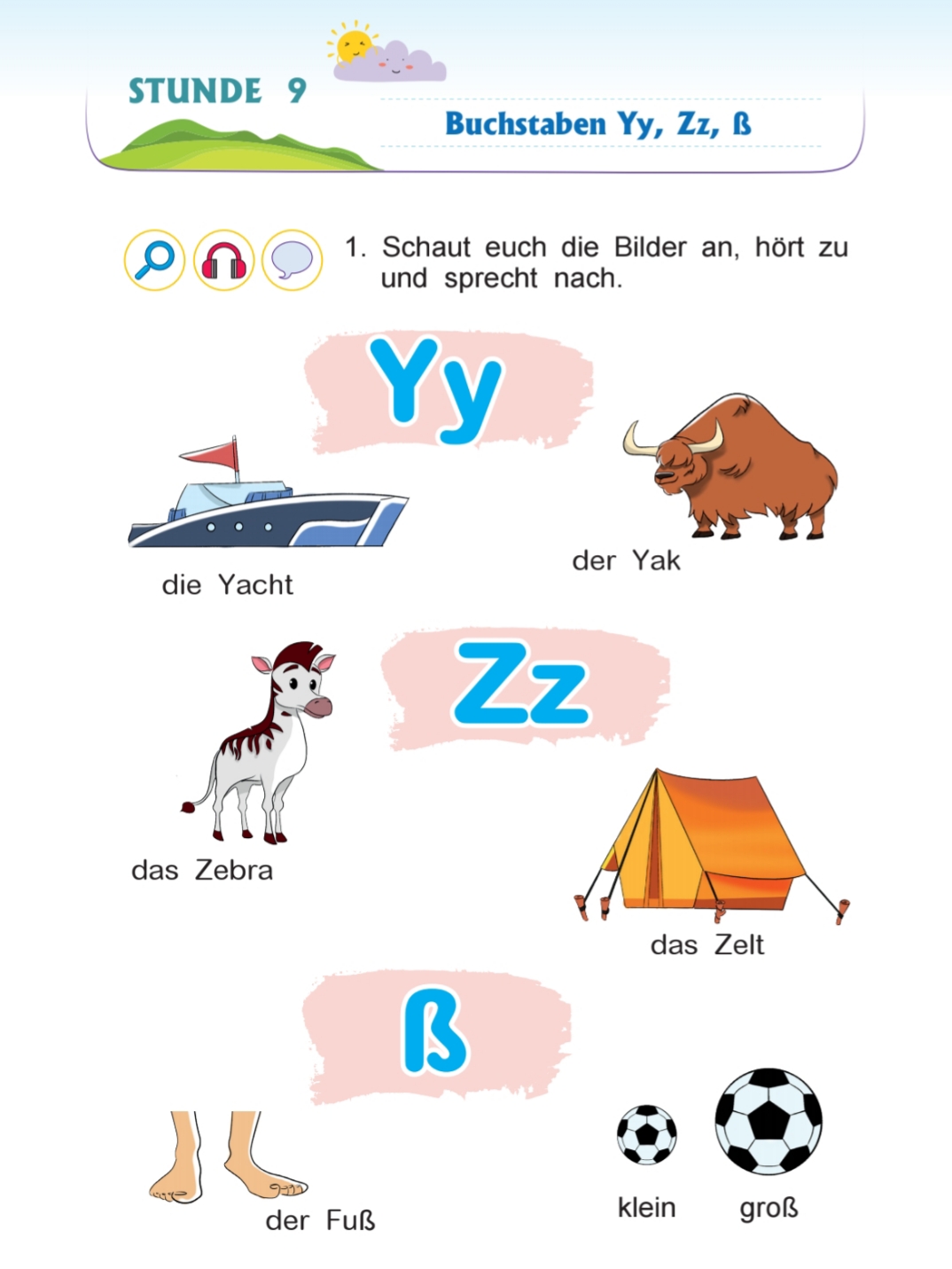 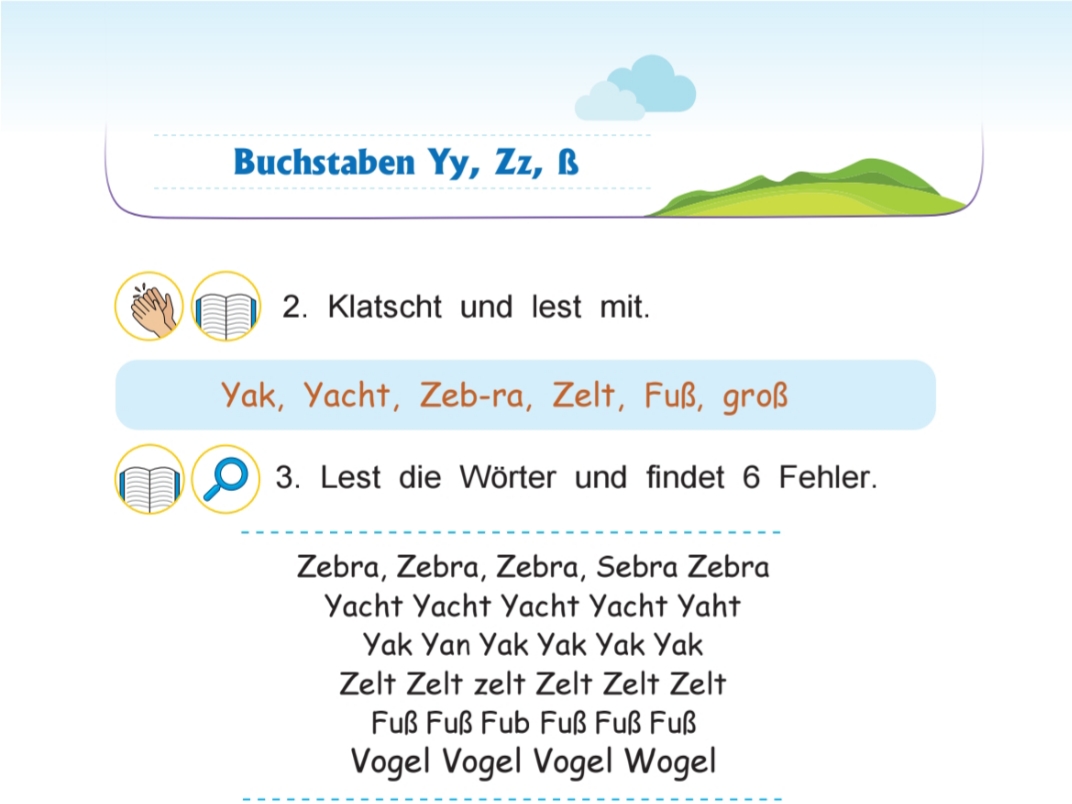 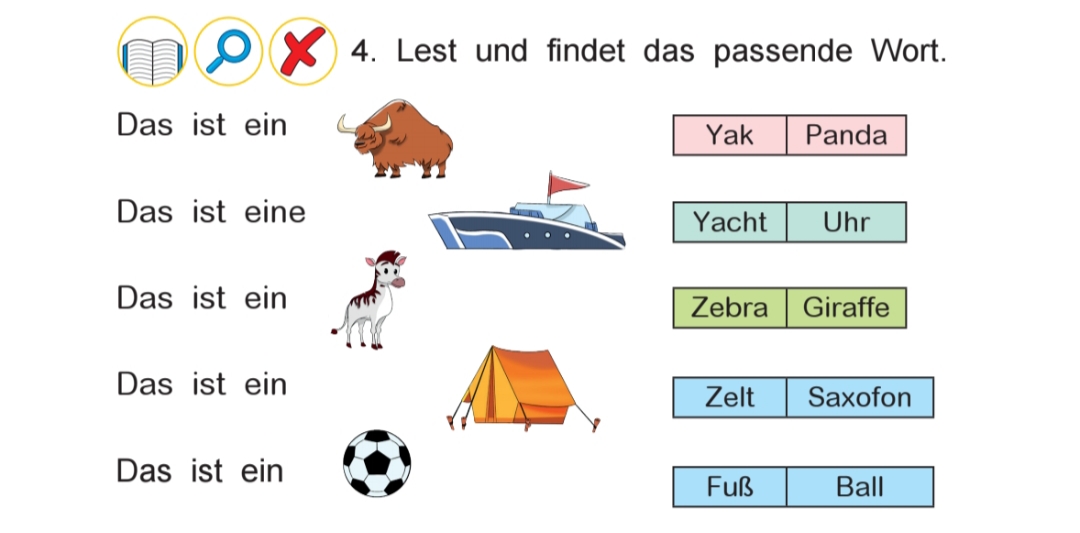 1
1
1
1
2
Die Neue Wörter
Die Yacht
groß
Der Yak
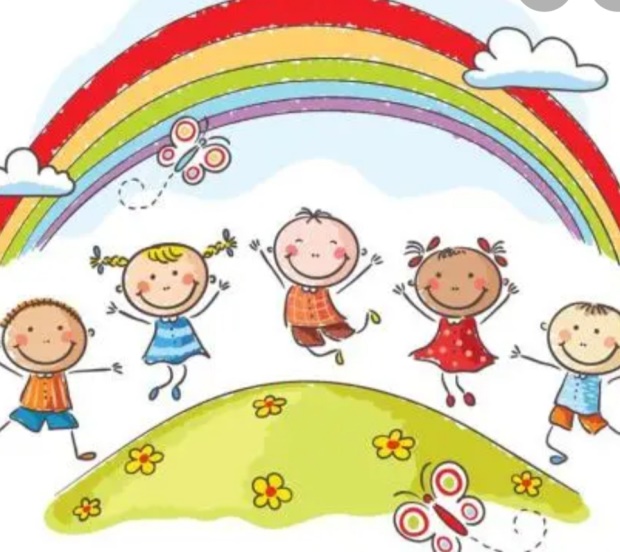 Das Zebra
Das Zelt
Das Fuß
Die Hausaufgabe
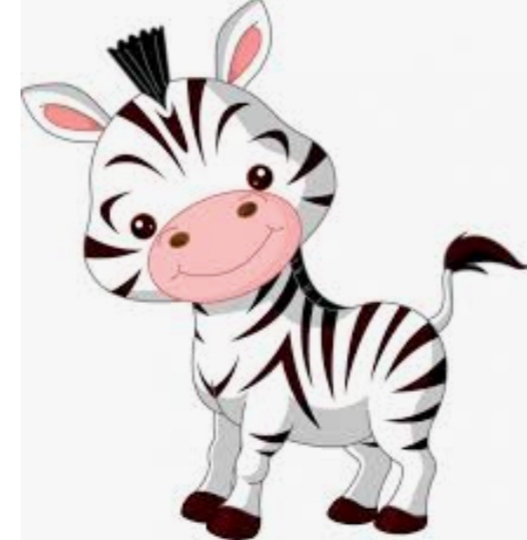 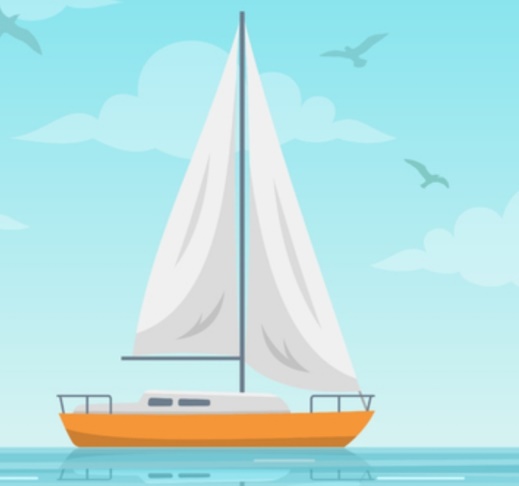 1
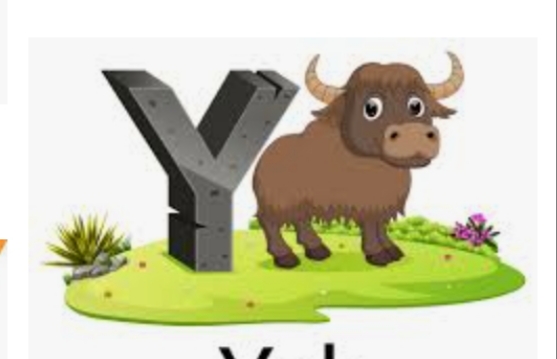 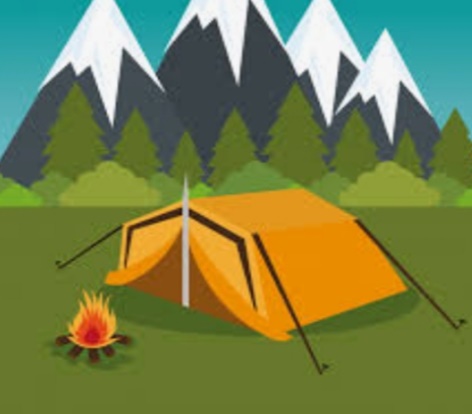 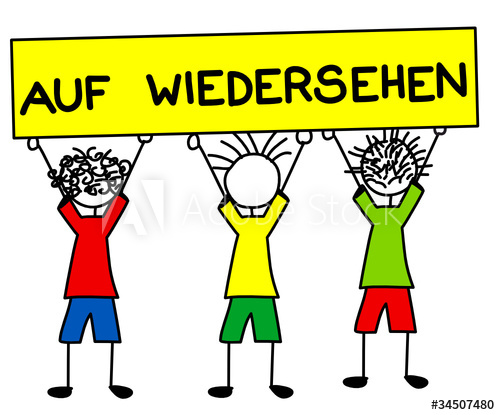